Безопасность зимой
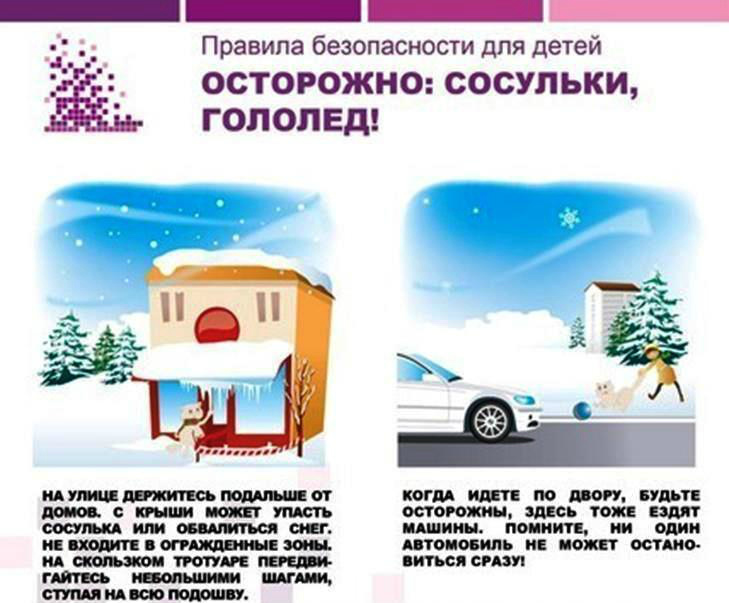 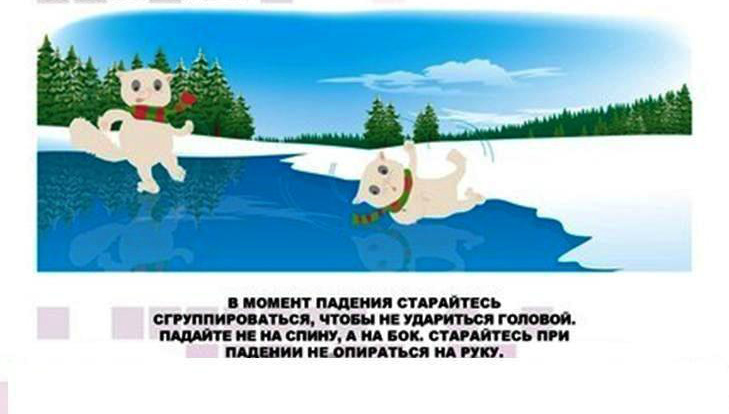 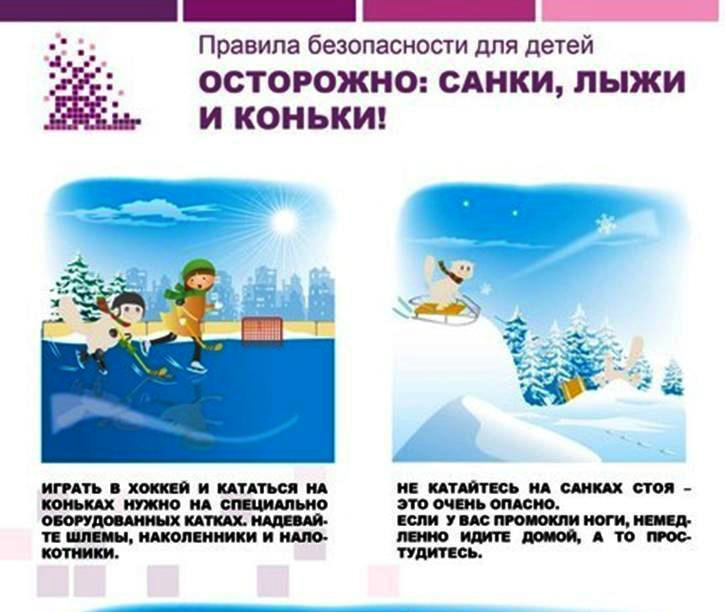 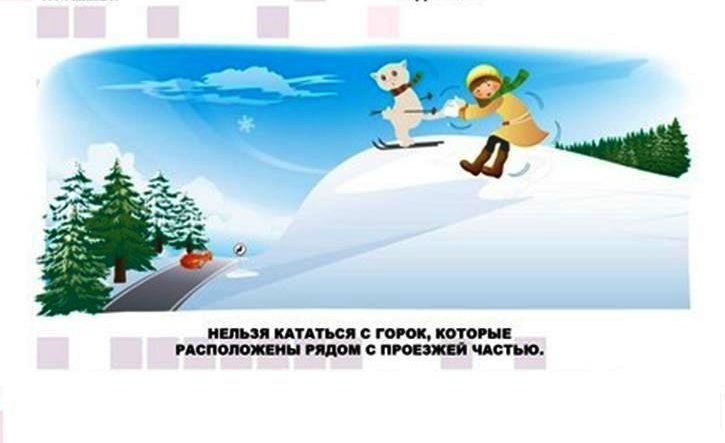 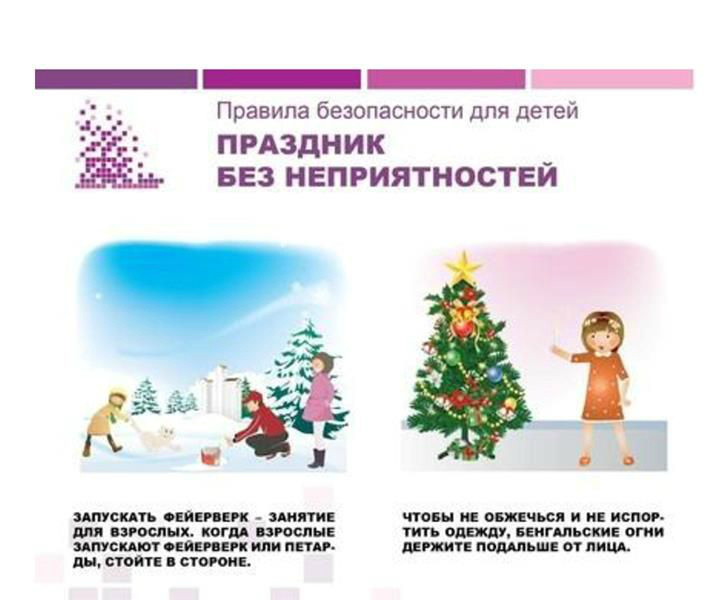 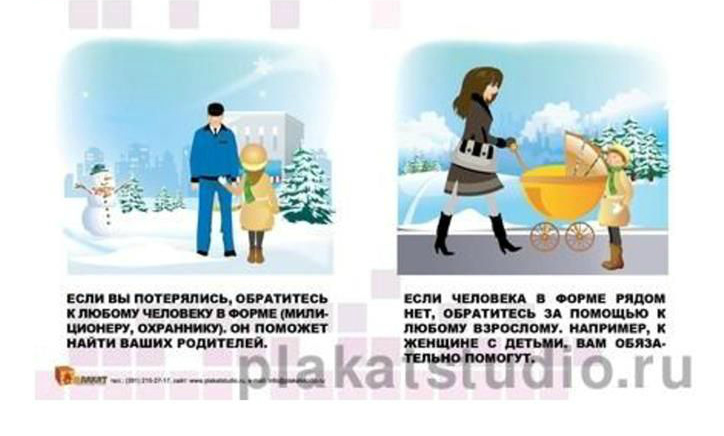 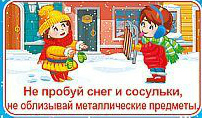 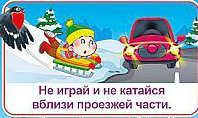 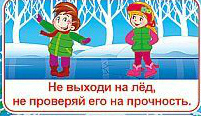 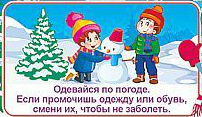 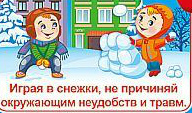 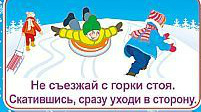 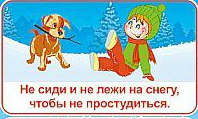 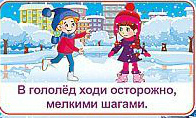 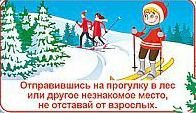